DEFINING THE ISSUE
[School or Class Name]
This presentation was developed by the National White Collar Crime Center under grant # 2020-VT-BX-K001, awarded by the Office for Victims of Crime, Office of Justice Programs, U.S. Department of Justice. The opinions, findings, and conclusions or recommendations expressed in this presentation are those of the contributors and do not necessarily represent the official position of the U.S. Department of Justice.
LEARNINGOBJECTIVES
1
Define sex trafficking and labor trafficking
2
Discuss the concepts of force, fraud, and coercion
[Speaker Notes: Materials for this meeting:]
Warm-Up or Ice Breaker
Start with a warm-up or icebreaker activity to get the discussion going!
[Speaker Notes: Choose an icebreaker or activity to help students get to know each other better.]
BACKGROUND
INFORMATION
WHAT YOU NEED TO KNOW
Human trafficking involves the use of force, fraud, or coercion to compel a person into labor or commercial sex in order to exploit them. 

Human trafficking covers two primary types of trafficking: sex trafficking and labor trafficking. 

Traffickers are motivated to commit the crime because they can profit over and over (unlike with the sale of drugs or illegal goods, which can only be sold once).
[Speaker Notes: Human trafficking involves the use of force, fraud, or coercion to compel a person into labor or commercial sex in order to exploit them. 
Essentially, human trafficking occurs when a person is used for work or sex through lies, emotional manipulation, and/or physical force. 
In cases involving minors, there is no need to prove force, fraud, or coercion. 

Human trafficking covers two primary types of trafficking: sex trafficking and labor trafficking. 

Traffickers are motivated to commit the crime because they can profit over and over (unlike with the sale of drugs or illegal goods, which can only be sold once).]
Sex trafficking is the recruitment, harboring, transportation, provision, obtaining, patronizing, or soliciting of a person for the purpose of a commercial sex act in which the commercial sex act is induced by force, fraud, or coercion, or in which the person induced to perform such acts has not attained 18 years of age.


Source: Trafficking Victims Protection Act (22 U.S.C. § 7102)
[Speaker Notes: Important note: Although sex trafficking may involve commercial sex sometimes referred to as prostitution, there is no such thing as a child prostitute, rather they are victims of sex trafficking, and the term prostitute should not be used when referring to them. 

Source: Trafficking Victims Protection Act (22 U.S.C. § 7102)]
Labor trafficking is the recruitment, harboring, transportation, provision, or obtaining of a person for labor services, through the use of force, fraud, or coercion for the purpose of subjection to involuntary servitude, peonage, debt bondage, or slavery. 





Source: Trafficking Victims Protection Act (22 U.S.C. § 7102)
[Speaker Notes: Source: Trafficking Victims Protection Act (22 U.S.C. § 7102)]
DISCUSSION
Have you heard about sex trafficking before? 
If so, what have you heard or what do you know about it?  
Have you heard about labor trafficking before? 
If so, what have you heard or what do you know about it? 
What do the words force, fraud, or coercion mean to you? 
What changes in behavior, scenarios, or other signs might indicate that someone is experiencing sex trafficking? What about labor trafficking?
How might the COVID-19 pandemic have affected both sex and labor trafficking? 
Consider how social isolation, economic impacts, and more online interaction could increase access to potential victims, alter how trafficking is perpetrated, or make it more difficult for people who are experiencing trafficking to report or seek help.
[Speaker Notes: Choose a few of these questions to cover with your team.]
LEARNING 
IN ACTION
TAKE WHAT YOU’VE LEARNED AND APPLY IT
Review your school’s reporting protocol along with local and national resources available to survivors. 

Either in small groups or in one large group, come up with a plan for what to do if they recognize behaviors, scenarios, or other signs of human trafficking or think that they or a friend might be experiencing human trafficking.
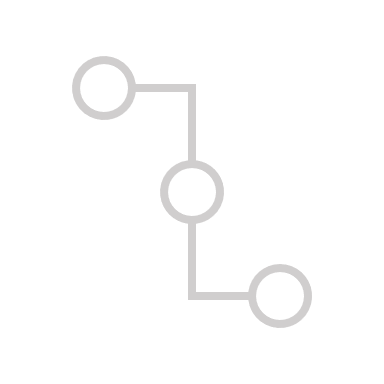 CONNECTINGTHE DOTS
HOW DOES THIS RELATE TO HUMAN TRAFFICKING?
1.
Trafficking is probably more common than you think
It’s hard to say whether sex or labor trafficking is more prominent; statistics and data are difficult to gather, and some existing research is limited
2.
3.
Human trafficking occurs in all geographical areas and in all populations
Some individuals have specific risk factors that may make them more vulnerable to human trafficking, but anyone can be victimized
4.
[Speaker Notes: Depending on where you live, there may be more sex trafficking or labor trafficking than you’re aware of. However, it is good for team members to learn about both types and not to emphasize the pervasiveness of one over the other.
Human trafficking occurs in all geographical areas and in all populations. Though some individuals may be more vulnerable than others, this is an issue that can affect anyone!
Risk factors will be discussed later in the year. Though there are risk factors, survivors should never be blamed for human trafficking; risk factors are systemic and not within our control. Even when we take precautions, human trafficking may continue to occur.]
REFLECT AND REVIEW
How would you share information about reporting or resources that might help?
If you were worried about a friend who may be in a risky situation, what would you do?
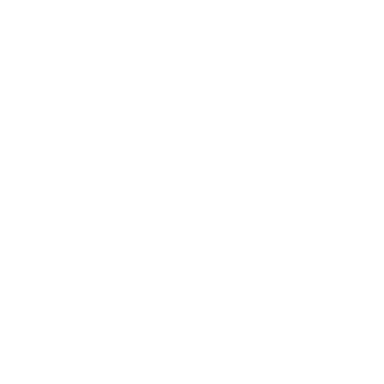 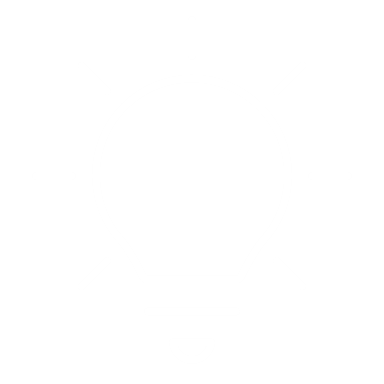 [Speaker Notes: Have students respond to one or all of the prompts (time-permitting):
If you were worried about a friend who may be in a risky situation, what would you do? 
How would you tell them you know how to report their concerns and of some resources that might help?

Invite students to share their answers with the group.]
UPCOMING MEETINGSAND IMPORTANT INFO
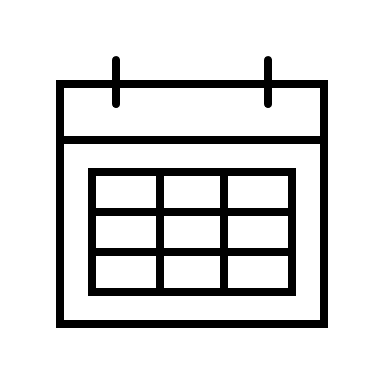 [Upcoming meeting date/time]
[Upcoming meeting date/time]
[Text]
[Text]